Tabagisme et MucoviscidoseEnquête auprès de patients âgés de plus de 15 ans suivis au sein des CRCM* du Réseau Muco –Ouest
Dr Sophie Ramel 1,Laetitia Guéganton 1, Elise Bonomo 2, Stéphane Verdun 3

1 : Centre de Perharidy, Fondation Ildys , Roscoff ; 2 : Filière Muco-CFTR ; 3 : Département de la Recherche Médicale du GHICL (Groupement des Hôpitaux l’Institut Catholique de Lille )
DIU de tabacologie et aide au sevrage tabagique  , Année : 2017 - 2018 
 Directeur du mémoire : Pr Thierry Urban, Angers 


*CRCM : Centre de ressources et compétences pour la Mucoviscidose
Tabagisme en France
Le Baromètre santé 2017 (1) 
  enquête aléatoire représentative de la population des 18-75 ans résidant en France métropolitaine,
 menée par téléphone entre janvier et juillet 2017 
 auprès d’un échantillon de 25 319 individus.
En 2017
      31,9% des personnes de 18-75 ans interrogées ont déclaré qu’elles fumaient au moins occasionnellement et 26,9% quotidiennement. Ces prévalences sont en baisse de respectivement 3,2 et 2,5 points par rapport à 2016

La consommation quotidienne de tabac a diminué parmi les hommes de 18-24 ans de 44,2% à 35,3%

Elle a également diminué parmi les hommes de 45-54 ans et les femmes de 55-64 ans, premières baisses dans ces deux tranches d’âges après des hausses continues depuis 2005.

première fois depuis 2000 que la prévalence du tabagisme quotidien diminue parmi les fumeurs les plus défavorisés : de 38,8% en 2016 à 34,0% en 2017 parmi les personnes aux revenus les plus faibles  de 49,7% à 43,5% parmi les personnes au chômage.
Conclusion :  France reste un mauvais élève mais progresse
                             Impact intensification de  la prévention et accompagnement sevrage
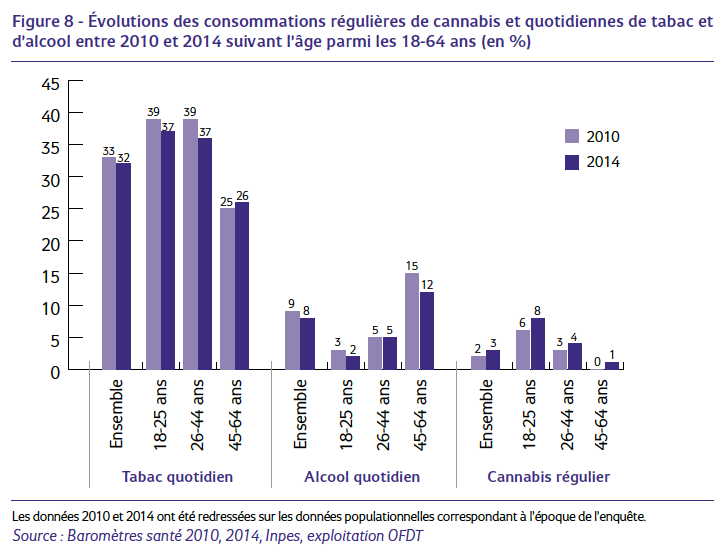 La Mucoviscidose
Espérance de vie > 50 ans 
80 à 100 transplantations pulmonaires / an 
20 % des adultes sont transplantés. 
Le pronostic reste dominé par l’atteinte respiratoire
Registre Français de la mucoviscidose 2016 (2 )
Contexte
Amélioration durée et qualité de vie
Meilleure  insertion sociale : plus d’opportunités de s’engager dans conduites à risque dont le tabagisme. 
Patient CF risque accru de néoplasies notamment digestive 
Études  anciennes sur impact  tabagisme passif et CF 
Études plus récentes surtout USA et GB sur consommation tabagique  patient CF 
Aucune étude  française CF et tabagisme 
Dynamisme des CRCM du RMO permettant d’envisager étude « solide » malgré délais impartis courts.
Ce que nous dit la littérature
Tabac et CFTR 
Tabagisme passif et CF 
Tabagisme actif et CF 
Tabagisme , transplantation et CF 
 Programme aide au sevrage tabagique et CF
Tabac et CFTR
Welsh ,1983 :
    exposition à la fumée de cigarette in  vitro et in vivo diminue le niveau de la sécrétion de chlore et a un effet modeste sur l’absorption du sodium au niveau de épithelium de la trachée du chien

Travaux de André. M. Cantin University  of Sherbrooke , Quebec (3) 

Si exposition à la fumée du tabac  , les cellules exprimant le CFTR  voit se modifier l’expression du CFTR .        
Fumeurs en «  bonne santé «  , patients BPCO fumeurs ont un niveau abaisse activité du CFTR.
lien entre certaines manifestations cliniques de la BPCO ( dyspnée , exacerbations ) et le niveau de suppression d’activité du CFTR. 
restauration de l’activité CFTR quand arrêt exposition fumée tabac.
Fumée du  tabac et effets sur CFTR
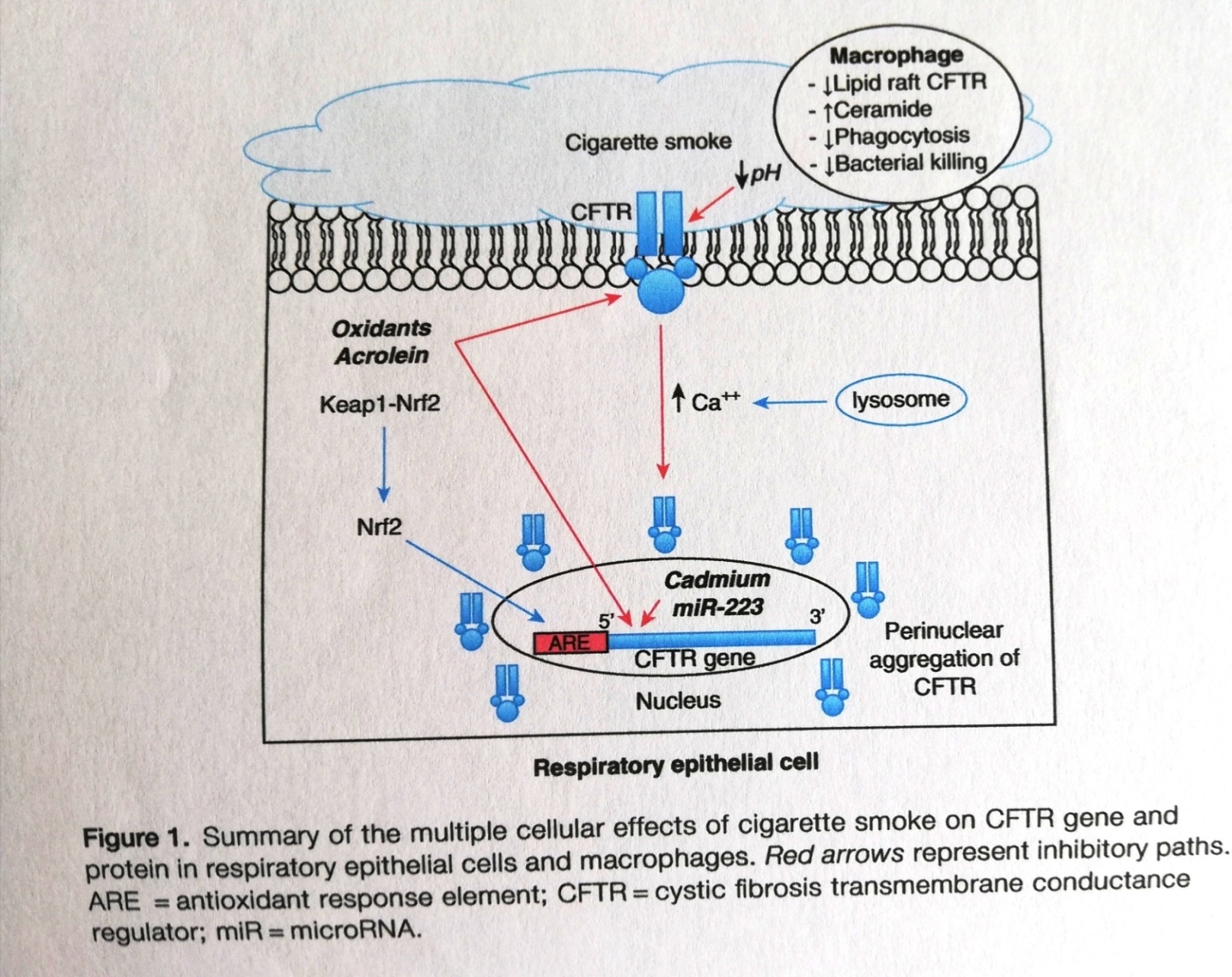 Principaux mécanismes impliqués
Acroléine , aldéhyde toxique, inhibe CFTR  . 
Cadmium métal lourd à1/2 vie très longue diminue expression de CFTR
Stress oxydatif 
Ph acide 
Internalisation rapide de la protéine et formation agrégats.
NF –KB activation et majoration de l’apoptose 
    altération de la phagocytose des bactéries par les macrophages
tabagisme passif et CF
PREVALENCE (4) 
Etudes avec quantification de métabolites du tabac chez enfants CF  (1994 à 2016)
TP mesure de 33% à 54.8% 
Etudes  mesurant TP au travers de questionnaires des parents / proches  (1990 à 2015)
TP reporté de 24 à 76%
Parents , grands parents fratrie sont la « source » 

IMPACT  sur l’état fonctionnel respiratoire enfants CF :
large étude rétrospective  USA (5)   :baisse du VEMS chez enfants exposés au tabac
                                                                 
Epic étude internationale  ( 6 )   VEMS chez enfants CF 6-7 ans plus bas si tabagisme maternel 
                                                                 
2015 ,  étude USA  (7) :      réponse accrue aux B2 mimétiques + air trapping  /
                                                    pas de différence sur VEMS  ( pertinence VEMS chez  jeunes  enfants CF ?)
                                                    Alteration phagocytose bactérienne par action sur CFTR 
                                                     à +Staph aureus et anaérobie danss oropharynx au cours 1 ère année de vie 

Impact sur état nutritionnel  ( 4) 
 Moins bonne  courbe de croissance enfants entre 6 et 11 ans 
 Moins bonne prise staturale et pondérale au cours 1ere année de vie 

TP est lie au niveau socio économique   mais sont des  facteurs indépendants  
 avec impact négatif sur niveau fonctionnel respiratoire, fréquence exacerbations et statut nutritionnel .
Tabagisme actif et CF
Adolescents  /  USA /étude multicentrique (8)
        Comparé à leurs pairs:
        Moins de consommation tabac, marijuana et alcool 
        Age de début de consommation plus tardif 
        21% CF fumeurs

2. Etude 2001, centre adulte CF  Manchester (9)  :
       Questionnaire envoyé à  232 patients ;  taux réponse  72.8 %
       21% ont expérimenté le tabac 
       8%(  n =13) sont fumeurs actifs   ; 44% entre 5 et 10 cig/jr ; 22% :11-20 cig / jr  
       Fumer par habitude plus que plaisir 
       Tous intéressés par arrêt 
       Tentative d’arrêt mené seul sans accompagnement 
       Conscience des effets néfastes du  tabac sur  atteinte respiratoire
       Méconnaissance autres effets néfastes du tabac ( odorat , baisse appétit…)
Tabagisme actif et CF
Etude prospective  Londonienne 2011 (10)
 Questionnaire  599 patients  C F >18ans 
 Taux  réponse  :30% ( > femmes ) 
45%  hommes / 47% femmes ont expérimenté le  tabac
6% fumeurs actifs 
consommation médiane 6 cig / jr  (1-20)
âge 1er cigarette 15.6 ans  ( =pop generale ) H = F
35%  (64) ont experimenté drogues illicites  et parmi ces patients 31% ( 56) cannabis / 14% Cocaine ( 25)  / exctasy 6% 
 +exacerbations et  + cure IV en particulier chez filles / femmes 


Etude espagnole 2008 ( 11 )  

 région Murcia forte prévalence tabagisme  ( 33.9% pop générale )
 14.% fumeurs actifs ( CF >15 ans ) 
 6.5 cig/ jr en moyenne (1.8 – 11 )
âge moyen 1ère cigarette 15.3 ans 
durée tabagisme  :15.75 ans ( 7.42-24.08)
 forte corrélation à entourage fumeur
Tabagisme , CF et transplantation
Tabagisme et qualité du greffon  (12)
Plus de rejet post greffe si greffon issu patient fumeur  (>20 paquets années) 
Moins bonne survie 
        si greffon issu patient fumeur  (>20 paquets années) (12) 
       
Tabagisme post transplantation (13)
  étude belge :   Questionnaire + cotinine urinaire 
                          12 %  fumeurs toutes étiologies confondues 
                          3% groupe CF 
Plus de risque de reprise du tabagisme  si milieu fumeur et si période abstinence courte en pré-greffe 
Chez fumeur en post greffe : plus de néoplasie notamment pulmonaire
Programme Aide au sevrage Tabagique
Equipe espagnole: étude prospective sur 5 ans  (14 ) 
Intervention téléphonique auprès de patients et leur entourage IDE tabacologue
     -effets néfastes du tabac /CF , intérêt de l’arrêt
     - évaluation des patients au tabagisme passif à la maison et en dehors
     -évaluation fumeur motivation 
     -évaluation de la dépendance 
     -accompagnement de l’arrêt 
     - renforcer le bénéfice de l’arrêt 

Résultats : très positifs
  Fumeurs actifs     10.23 à 4.55%
 tabagisme passif    62.03 à 36.9%
( résultats questionnaires corrélés à cotinine urinaire )
Objectifs de notre étude
Principal :
  Mesurer la prévalence du tabagisme, actif et/ ou  passif chez les patients CF de plus de 15 ans, suivis dans les CRCM du Réseau Muco Ouest et St pierre de la Réunion
Secondaires :
Explorer les liens potentiels  entre le tabagisme et certaines caractéristiques socio-démographiques ou médicales
Evaluer la prise en compte de ce sujet par les équipes des CRCM
METHODOLOGIE
Envoi par Email aux équipes des CRCM  du contexte, des objectifs et  des modalités de l’étude  au travers du document intitulé « Tabaco CF tryptique »  (annexe 1)
Cette enquête n’est  concernée par la loi Jardet et n’est pas soumise à une déclaration à la CNIL ni à une autorisation CPP.
Quand le CRCM a donné son accord de participation, nous lui avons fait parvenir la  lettre  d’information destinée au patient (annexe 2)  et le  questionnaire, à renseigner en ligne (lien informatique SurveyMonkey) ou en version papier (annexe 3) 
Le  questionnaire a été  renseigné de façon anonyme par le patient lors d’une visite de suivie.
Il comporte 24 questions réparties dans différentes rubriques :          
Q1 à 7 : Situation familiale et sociale
Q8 à 10 : Tabagisme passif 
Q11à 13 : Mucoviscidose
Q14 et 15 : Expérimentation tabac,  cannabis, cigarette électronique 
Q16 à 18 :   Consommation au cours des 30 derniers jours 
Q19 : EVA sur  l’mportance de ne pas fumer 
Q20 :  EVA sur le plaisir à fumer 
Q21 à 24  : Prise en compte du tabagisme dans le CRCM et modalités d’aide au sevrage  proposées
ANALYSE STATISTIQUE
Analyse descriptive de l’ensemble des variables 
Variables quantitatives : calcul moyenne, écart-type, médiane, quartiles, minimum et maximum
Variables qualitatives et ordinales : calcul effectif et fréquence

Recherche des facteurs liés au fait que les patients soient des fumeurs actifs (ou non) 
Patients « non-fumeurs » = ceux pour lesquels la réponse à la Q16 (nombre de cigarettes fumées 
        dans les 30 derniers jours) est « Aucune » et la réponse à la Q18(Cannabis au cours des 30 derniers jours) est « 0 fois » 
Variables quantitatives : comparaison des 2 groupes de patients à l’aide d’un test de Wilcoxon-Mann-Whitney, les données ne suivant pas une loi normale. 
Variables qualitatives : comparaison avec des tests du Chi-2 ou de Fisher exact en cas de faible effectif.  
Les Q11 et Q12 (fourchette d’âge au moment du diagnostic de la mucoviscidose et fourchette du VEMS) ont été considérés comme des variables ordinales, et un test de Wilcoxon-Mann-Whitney a été employé.
Seuil de significativité de 5% pour toutes les analyses. Etant donné que beaucoup de facteurs sont considérés et l’aspect exploratoire de cette analyse, aucune correction de multiplicité n’a été réalisée afin de conserver une puissance correcte. 
Les analyses statistiques ont été réalisées avec le logiciel R (version 3.4.2), par la cellule biostatistique du Département de Recherche Médicale du GHICL.
ANALYSES DESCRIPTIVES (1)
248 questionnaires renseignés entre 15 mars et 15 juin 2018   
>1/3 population cible de 719 patients
8 refus  
Age moyen : 27.7 ans +/- 10.4 (14-67 )
Femmes : 48.8 %
16 patients transplantés pulmonaires
Figure  4 : % patients selon leur activité  professionnelle
ANALYSES DESCRIPTIVES (2)
L’Exposition au tabagisme passif est de 55% 
66.9% des patients ont un fumeur dans leur entourage proche 
      dont 33.4% cas  représentés par le père ou la mère du patient 

Tableau 1 : Expérimentation du tabac et du cannabis





Tableau 2 : Expérimentation de la cigarette électronique
ANALYSES DESCRIPTIVES (3)
L’ Age moyen de la  1ière cigarette est de  15.9 ans  +/- 3.4 (9-37).

On dénombre 10 % de Fumeurs actifs. 

1 seul fumeur actif  déclaré chez transplantés (6.25 %).  

Au sein des fumeurs, 20  %  fument plus de  10 cigarettes / jour.

La Consommation de cannabis concerne 3.1 % des patients (7)                                                      1 seulement a fumé entre 6 et 9 joints dans le mois. 

Fumer est  d’abord  une source de plaisir :  cotée 7  / 10  (+/- 1.9).
Croisement avec les caractéristiques socio-démographiques
Pas de différence fumeurs VS  non fumeurs en termes de :
Sexe
Age au diagnostic
Niveau fonction respiratoire (1 seul fumeur de tabac  avec VEMS < 40%)
Conditions  socio économiques 
La présence de fumeurs dans l’entourage (p=0.001) et l’exposition au tabagisme passif  (p =0.00019) sont des facteurs de risques importants. 
Les non-fumeurs ont beaucoup moins expérimenté les cigarettes (paquet et à rouler), le cannabis ou la cigarette électronique, ne « vapotent » pas, trouvent très important de ne pas fumer et n’ont sans surprise pas de plaisir à fumer.
Approche  dans les CRCM
27.3% des patients n’ont jamais été interrogé 
 30.3 % une seule fois 

Les fumeurs «repérés»  sont plus souvent interrogés

L’évocation du tabagisme varie selon les catégories de soignants : 
	Médecin : 57.8 %         IDE : 41.8 % 
	Kiné : 28.6 %		  APA : 4.3 %    
	Psycho : 3.5 % 	  As. sociale ( 0.4%)

Seulement 24 %  fumeurs (actifs ou ex.) se sont vus proposer une  aide au sevrage tabagique par leur CRCM

Sevrage obtenu  
seul  : 24 %  
par substituts nicotiniques  : 1.7 %
par cigarette électronique  : 2.6 %
DISCUSSION
Large participation et faible taux de refus  permettent à  cette enquête de répondre aux objectifs

Expérimentation du tabagisme ,comme dans la population générale française, est élevée et plus marquée que dans les deux études anglaises (8 -9).

Prévalence intermédiaire  pour le tabagisme actif : 10%
    (6 et 8% pour les études anglaises, 14% pour l’ étude espagnole (11) )
    mais qui n’est pas nulle dans une population dont le pronostic est dominée par l’atteinte respiratoire. 

Age moyen de la  1ière cigarette : 15.9 ans plus tardif que dans la population générale mais  similaire aux autres études 

Faible proportion de « gros fumeurs » (tabac et cannabis)
 
Acte de fumer d’abord perçu comme un plaisir : pas retrouvé dans les autres études
Discussion
Pas de lien avec les conditions socio-économiques, mais étudié que pour le tabagisme actif et avec peu d’indicateurs 

TP élevé, comme dans  les autres études. Dans plus d’1/3 des cas, il émane du père ou de la mère du patient. 

Comme dans les autres études : présence de fumeurs dans l’entourage et TP sont des facteurs de risque très forts

Absence de lien avec l’âge du diagnostic : on aurait pu espérer une moindre proportion de patients fumeurs chez les patients ayant bénéficié d’un diagnostic précoce ( 75% de nos patients)  et donc d’un accompagnement  des équipes

Importante proportion de patients jamais interrogés sur leur consommation ; peu d’aide au sevrage  tabagique : Manque d’une « culture tabacologique » partagée au sein des CRCM
Points faibles de l’etude
Le temps imparti à limité le nombre d’inclusions

Les résultats ne sont basés que sur un questionnaire : 
   pas de marqueurs biologiques de la consommation et /ou 
   exposition tabagique effective.

Peu de patients transplantés ont été inclus : ’interprétation du résultat  de 6.25 % de fumeurs actifs à interpréter avec réserve.  

Cette enquête ne donne pas d’information sur l’ancienneté du tabagisme des patients  ni sur leurs connaissances quant aux effets néfastes du tabac sur leur santé.
CONCLUSION & PERSPECTIVES
Le tabagisme actif et passif concerne nos patients atteints de mucoviscidose.
Son impact négatif pèsera dans la survenue de co-morbidités, en particulier vasculaires  et néoplasiques, chez nos patients dont la durée de vie progresse. 

Il importe donc  de : 
Diffuser aux centres participants et plus largement à la communauté CF les résultats de ce travail 
Enregistrer et quantifier le  tabagisme dans les données du Registre Français de la Mucoviscidose
Susciter  une prise de conscience de l’ensemble des équipes pluridisciplinaires des  CRCM 
Harmoniser  nos pratique professionnelles 
en interrogeant systématiquement et régulièrement nos patients et leur entourage sur leur consommation tabagique  et autres conduites à risque sans moraliser ni culpabiliser 
en développant des outils d’éducation thérapeutique pour sensibiliser le patient et son entourage tout au long de sa vie sur les  conséquence néfastes du tabac  actif et passif et sur les avantages d’une vie sans tabac dans ce contexte particulier de la mucoviscidose
en proposant une  aide au sevrage tabagique au patient et à son  entourage
en développant des compétences en tabacologie au sein des équipes CRCM  et /ou en renforçant les collaborations avec les unités de tabacologie existantes.
Un grand merci à tous !
Bibliographie
Bull Epidémiol Hebd.2018;(14-15):262-4.
Registre français de la  mucoviscidose 
Ann Am Thorac Soc. 2016 Apr;13 Suppl 2:S150-5. 
Int . I. Environ. ResPublichealth2016,13,1003
JAMA 2008,299,417-424 
Ann .Am.Thorac. Soc.205,12,1170-1176
Pediatr. Pulmonol.2015,50,25-34
Pediatrics.1998 Feb;101(2)250-256  
Journal of Cystic fibrosis 11(2012) 56-58 
JRSocMed 2001;94 ( Supp.40)29-34  
 J Cyst Fibros 2012 Jan;11(1):34-39
 Experimental and Clinical Transplantation ( 2015 )6:529-534  
Eur Respir J 2014;43:300-303   
Adicciones 2016Mar2;28(2) :99-107  (13)